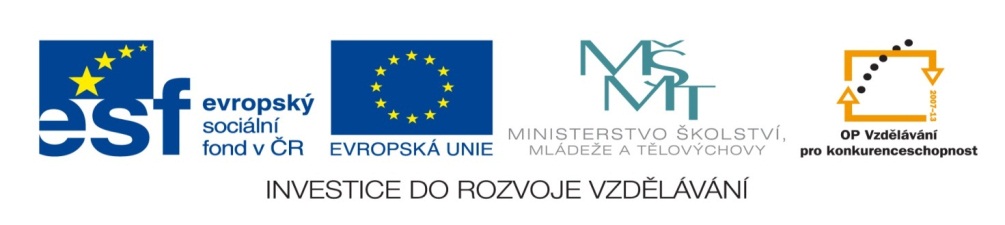 Název vzdělávacího materiálu
Vypracoval: Ing. Jméno Příjmení, měsíc 2013
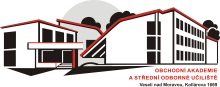 Realizátorem tohoto projektu je Obchodní akademie a Střední odborné učiliště Veselí nad Moravou
Tento projekt je spolufinancován Evropským sociálním fondem a státním rozpočtem České republiky
Zde začíná obsah vaší práce
Autorem materiálu a všech jeho částí, není-li uvedeno jinak, je Mgr. Jméno Příjmení
Jak psát citace – příklady:
VALENTA, Josef. Učíme (se) komunikovat: Metodika komunikace v rámci osobnostní a sociální výchovy. 1. vyd. Kladno: Občanské sdruženi AISIS, 2005. ISBN 8023945149. Kapitola 2.2, s. 21.

DE MAN, Paul. Rétorika temporality. In Umění, krása, šeredno: Texty z estetiky 20. století. ZUSKA, Vlastimil. Praha: Karolinum, 2003. Ironie. s. 117 – 154. ISBN 8024605406. s. 147.

MORKES, František. Kořeny moderní školy a pedagogiky. Učitelské noviny. 2006, č. 6, s. 16-17. ISSN 01395718.
Lidské tělo 2.0: interaktivní průvodce anatomií lidského těla – odpovídá učivu Základní školy [CD-ROM]. Praha: BSP Praha s. r. o., 2003 [cit. 2007-12-03]. Adresář: QUIZ/ARMS/qzar0012.png.

NEJEZCHLEBOVÁ, Lenka. Idnes.cz : Školská reforma: „Při hodině dobrý učitel jen nemele“ [online]. 26. října 2007 12:21. [cit. 2007-12-03]. Dostupný z WWW: http://zpravy.idnes.cz/skolska-reforma-pri-hodine-dobry-ucitel-jen-nemele-fs9-/studium.asp?c=A071026_115854_studium_bar .
Autorem materiálu a všech jeho částí, není-li uvedeno jinak, je Mgr. Jméno Příjmení